Ребенок и окружающий мир

«ПРЕДМЕТЫ ЛИЧНОЙ ГИГИЕНЫ»
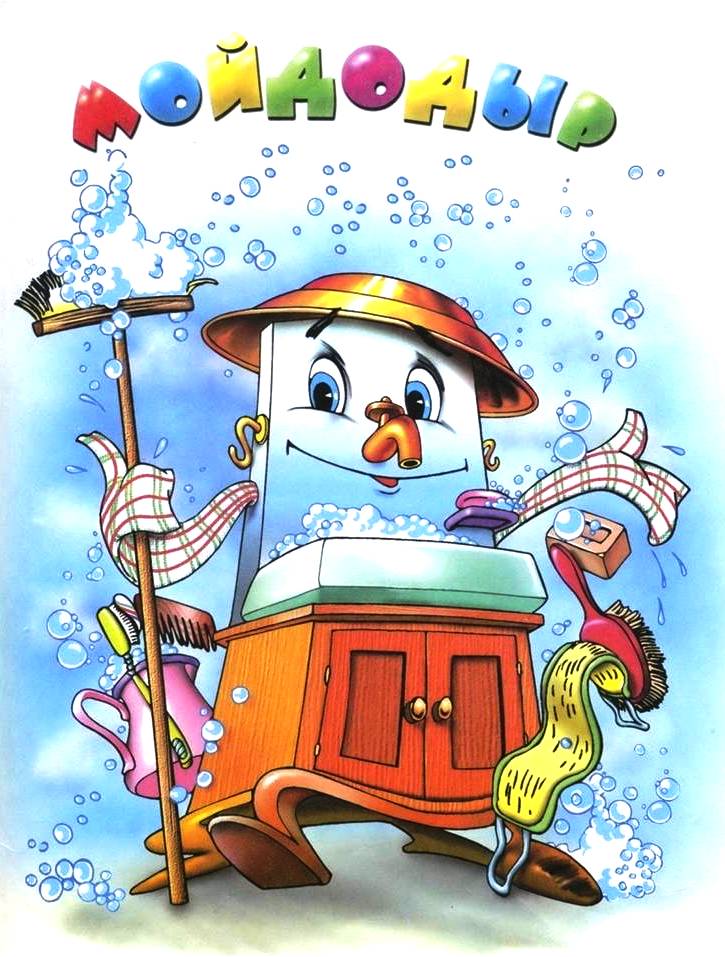 Тема: « Предметы личной гигиены»

Цель: Формировать  у детей потребность  быть здоровыми.

Задачи:

1. Закрепить представление о значении предметов личной гигиены в укреплении здоровья, закрепление знаний детей о правилах использования этих предметов в быту.
2. Формирование навыков здоровьясбережения.
3.  Воспитание культурно-гигиенических навыков, культуры поведения.
Дорогие мои дети!Я пишу вам письмецо:Я прошу вас, мойте чащеВаши руки и лицо.
                                                       Все равно какой водою:                                                       Кипяченой, ключевой,                                                       Из реки, иль колодца,                                                       Или просто дождевой!
Нужно мыться непременноУтром, вечером и днем -Перед каждою едою,После сна и перед сном!
                                                   Тритесь губкой и мочалкой!                                                    Потерпите - не беда!                                                    И чернила и варенье                                                    Смоют мыло и вода.
Дорогие мои дети!Очень, очень вас прошу:Мойтесь чище, мойтесь чаще -Я грязнуль не выношу.
                                                      Не подам руки грязнулям,                                                       Не поеду в гости к ним!                                                      Сам я моюсь очень часто.                                                         До свиданья!
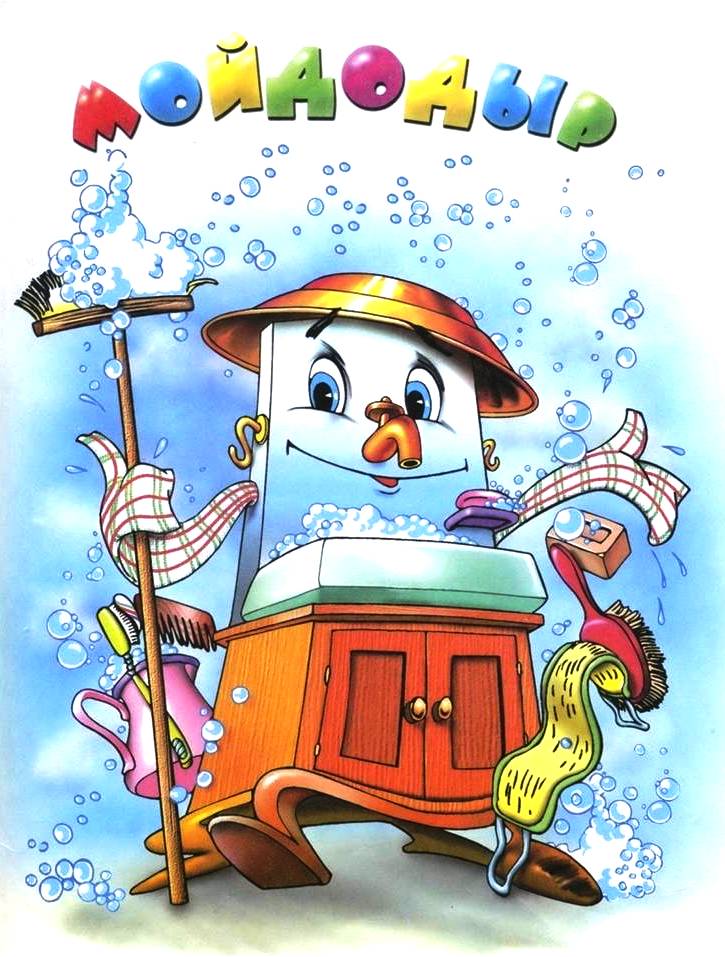 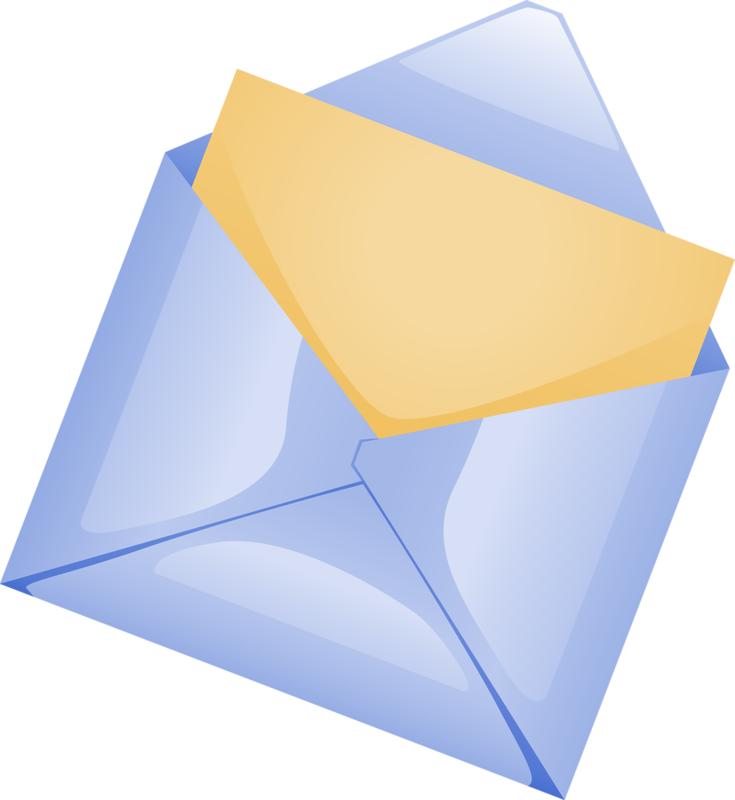 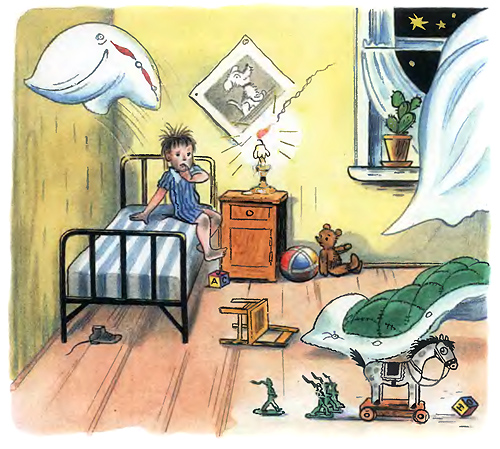 Одеяло убежало,  улетела простыня,И подушка, как лягушка, ускакала от меня.
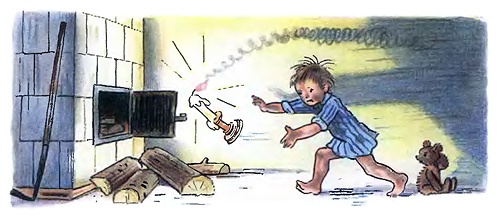 Я за свечку,Свечка — в печку!
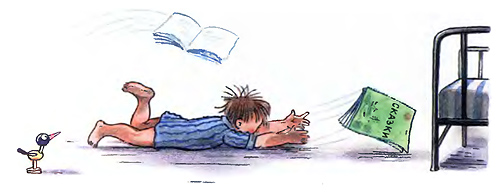 Я за книжку,Та — бежатьИ вприпрыжкуПод кровать!
Я хочу напиться чаю,К самовару подбегаю,Но пузатый от меняУбежал, как от огня.
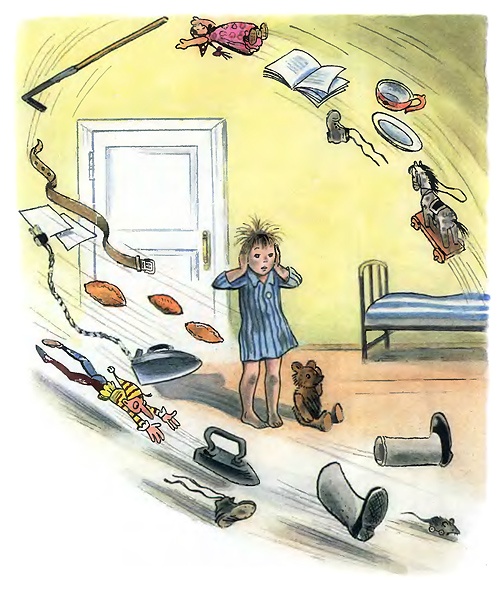 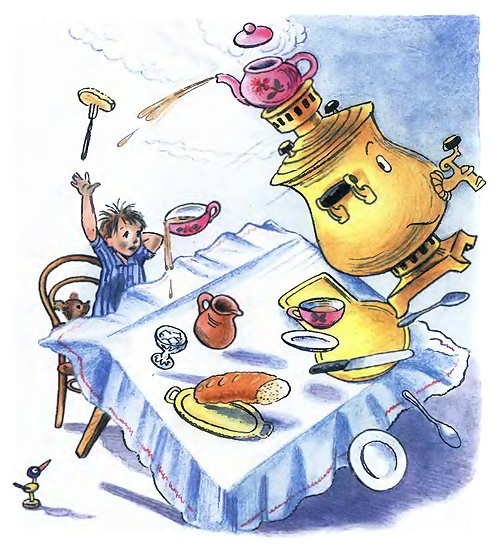 Боже, Боже. Что случилось?Отчего же всё кругомЗавертелось, ЗакружилосьИ помчалось колесом?
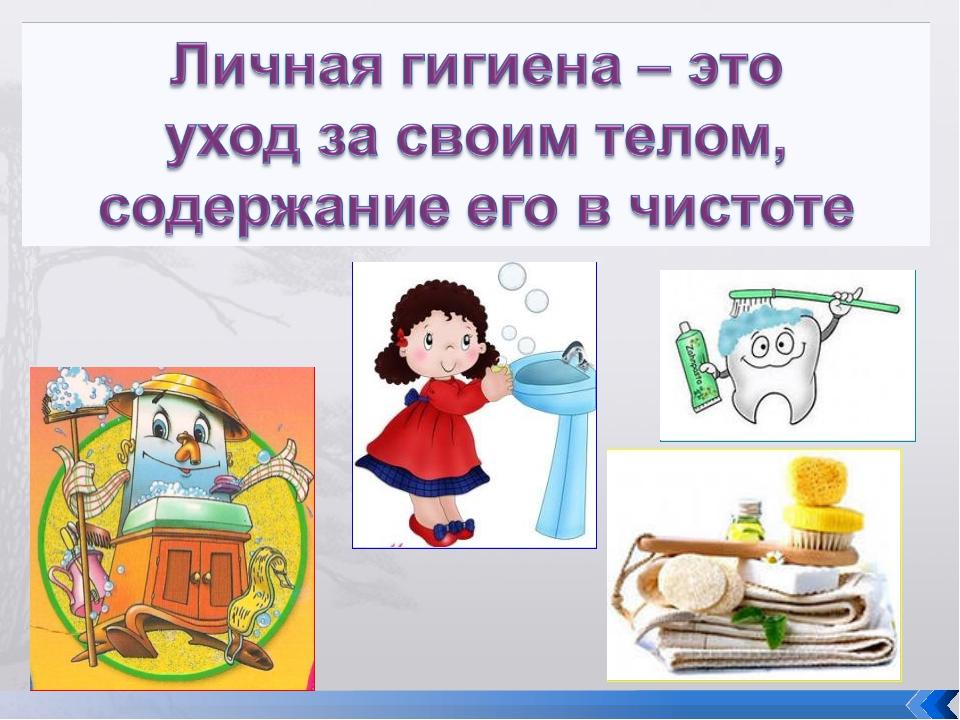 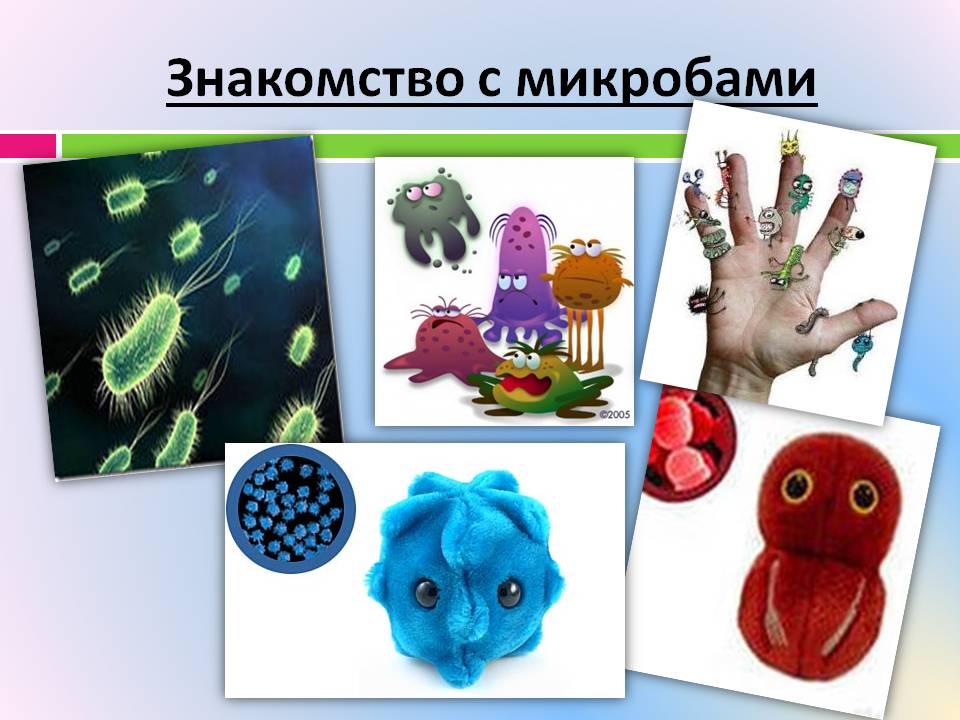 Не люблю грязнуль, нерях,  грязных шортиков, рубах. Чтоб без сажи были лица, предлагаю всем умыться. А чтоб тело чистым было, Вам поможет в этом… (мыло)
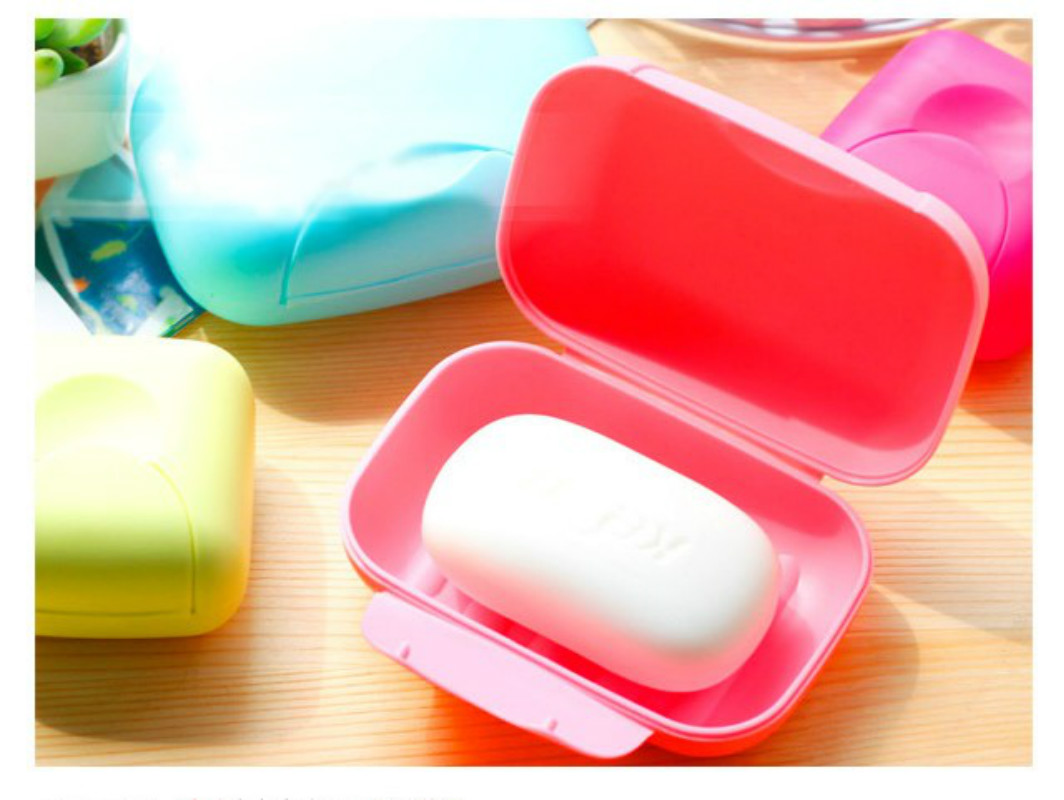 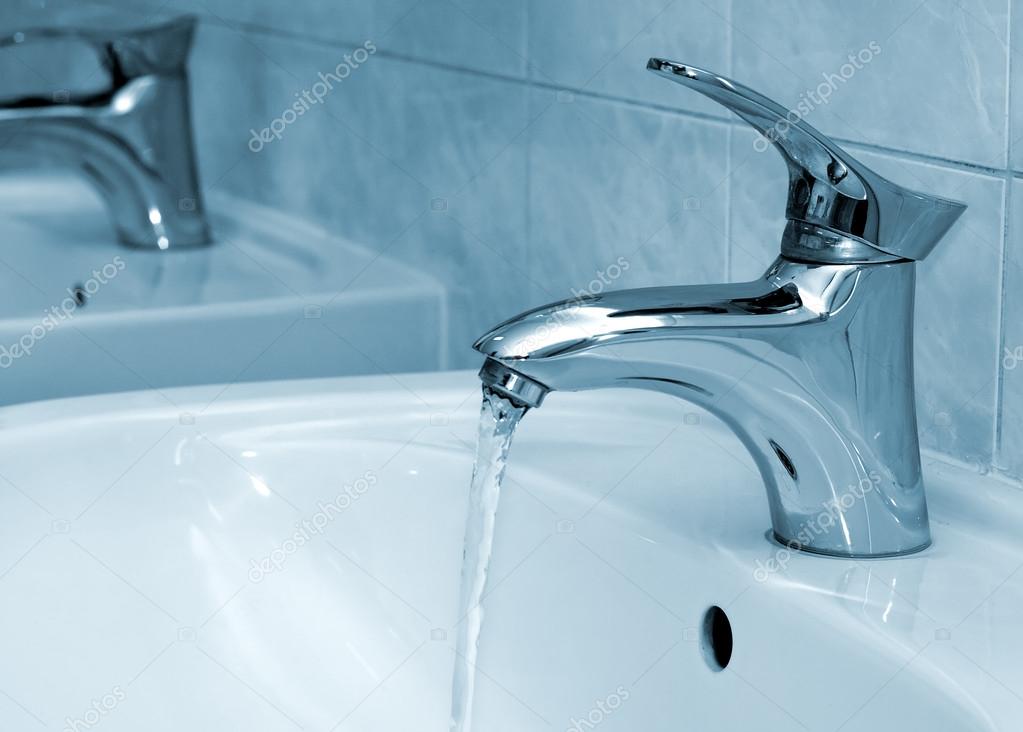 На себя я труд беру: Пятки, локти с мылом тру И коленки оттираю, Ничего не забываю.
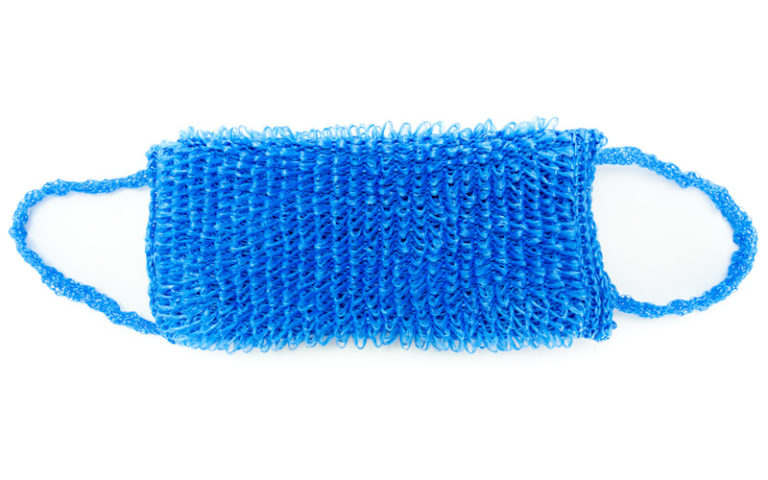 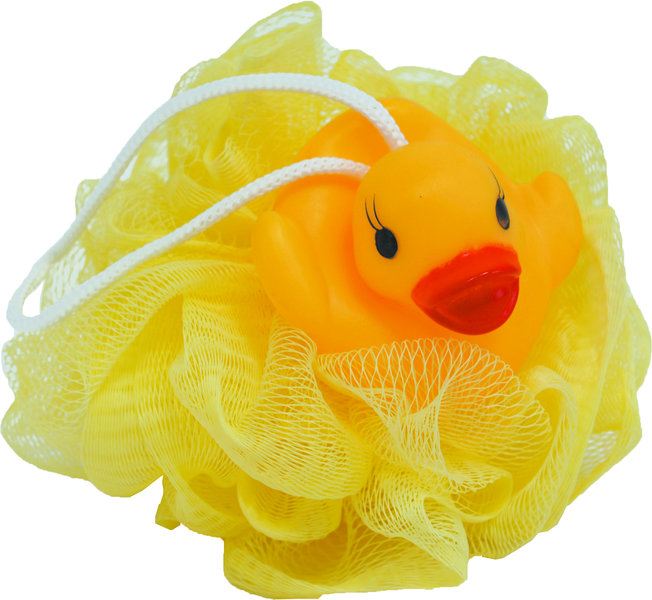 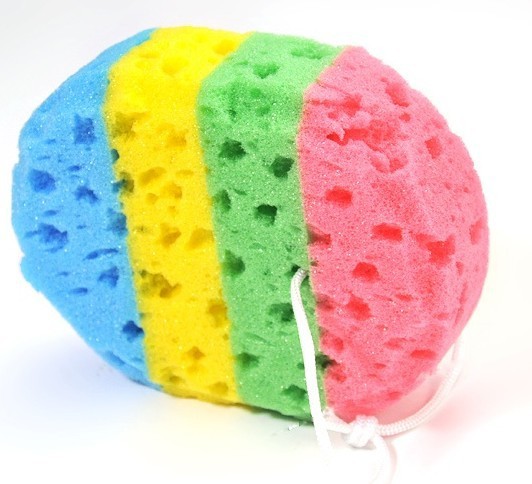 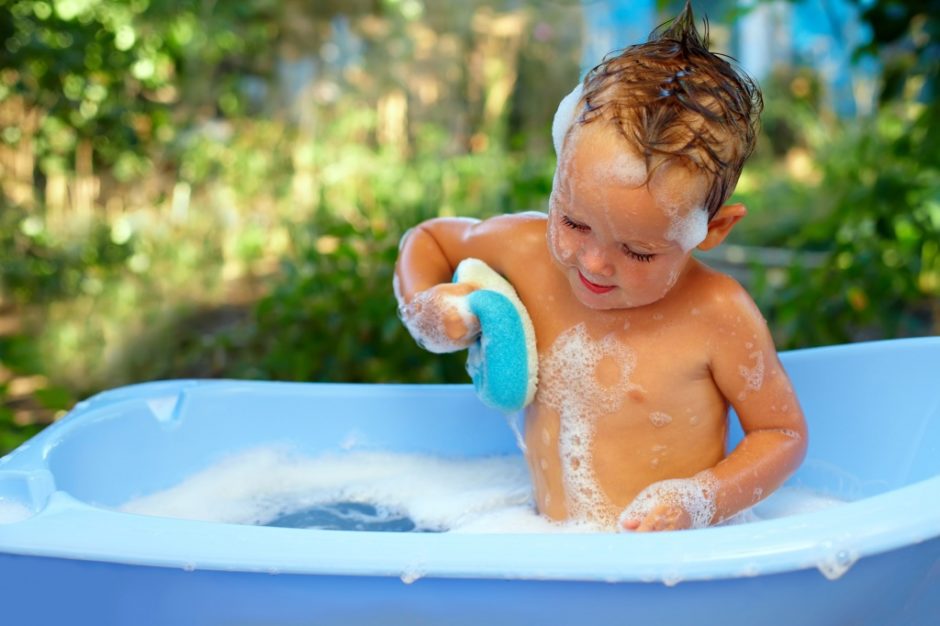 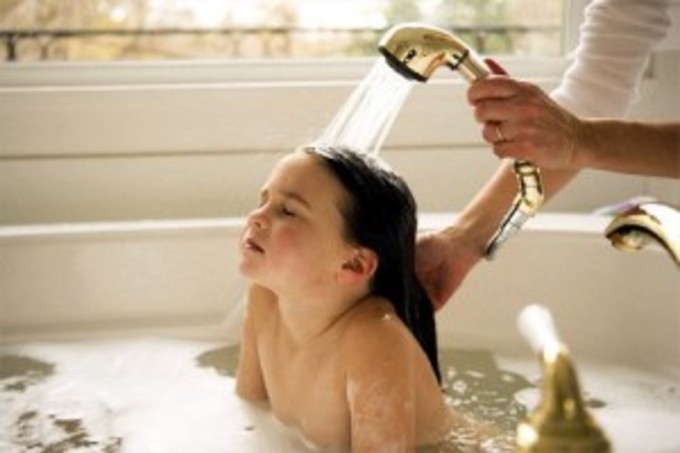 Костяная спинка, жестяная щетинка, С мятной пастой дружит, нам усердно служит
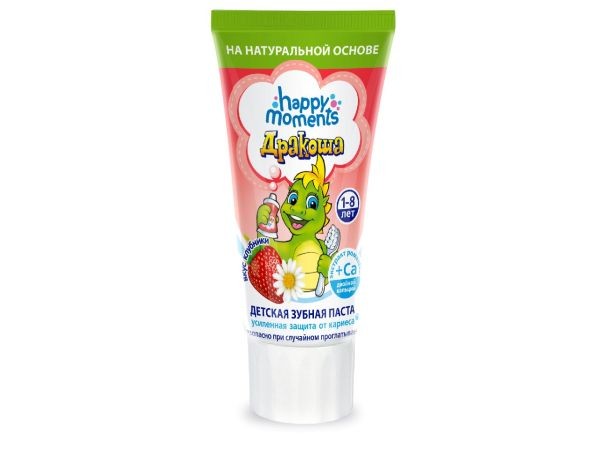 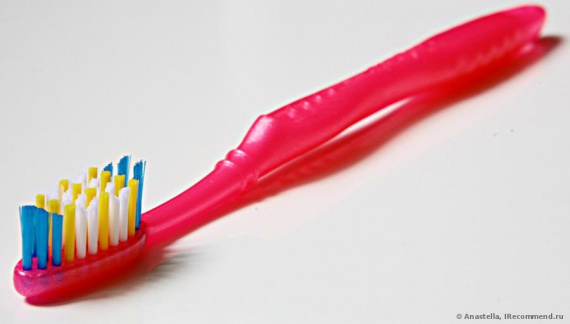 Возле зеркала на полке поселился хитрый ёж. С ним расчешешь куклу Катю и косичку заплетёшь. Станет модною причёска, если трудится (расческа)
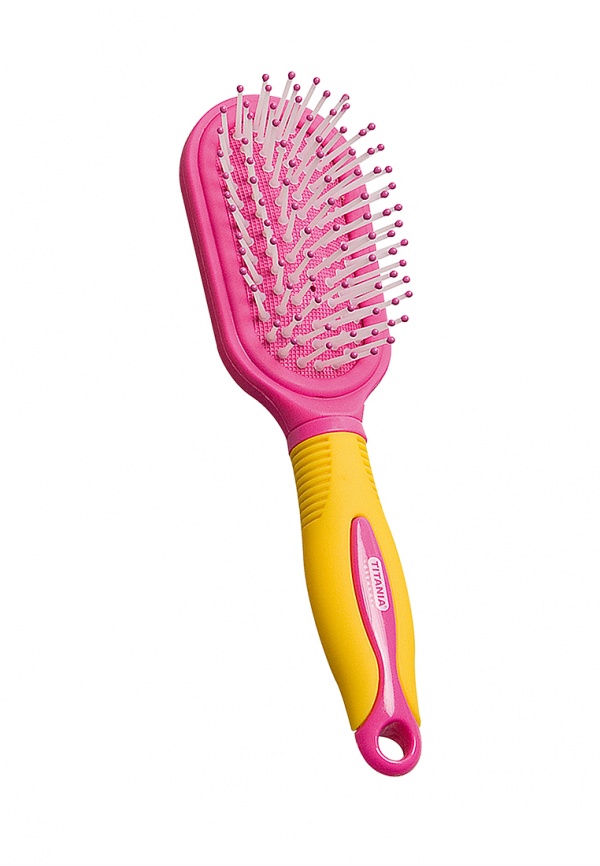 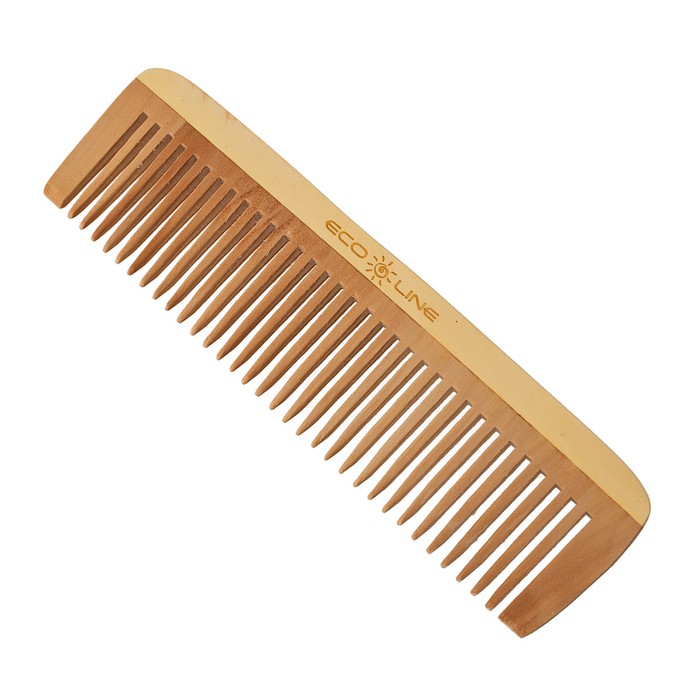 Должен быть всегда в кармане у Надюши, Бори, Тани, Тети Веры, дяди Пети и у всех людей на свете. Без него никак нельзя! Надо брать с собой, друзья, в театр, парк иль на каток Чистый носовой. (платок) .
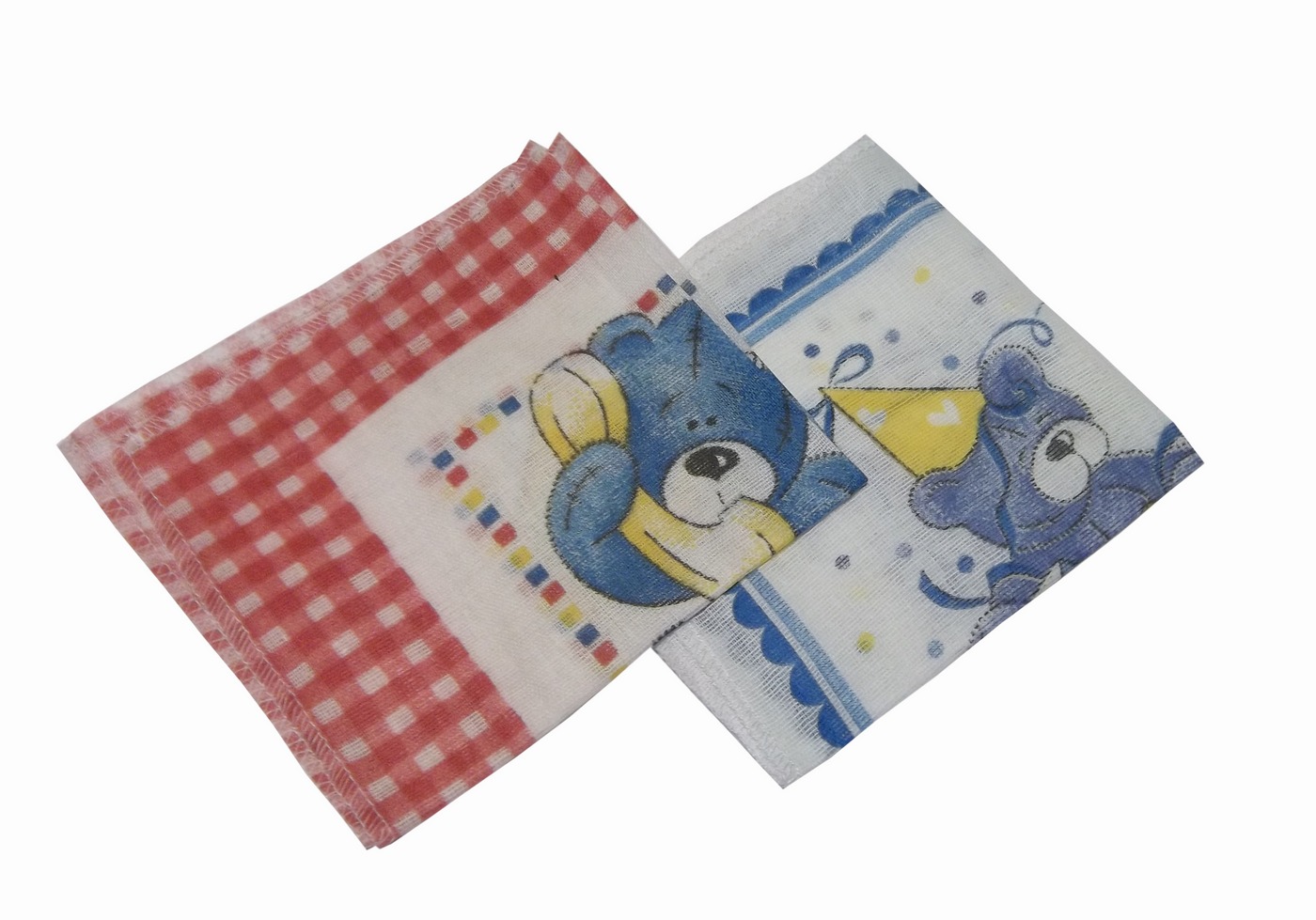 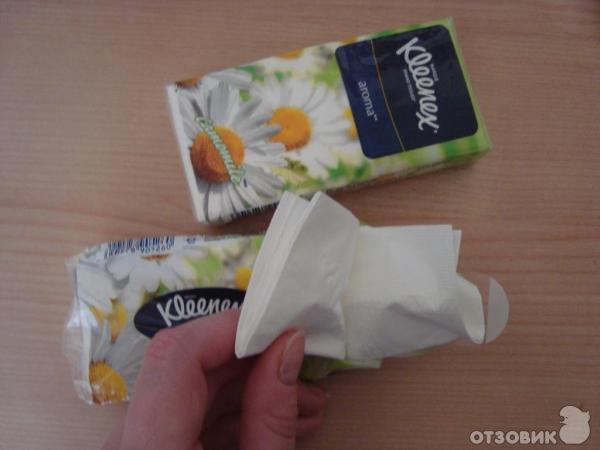 Если в ванной ты собрался брызгаться, плескаться. Мыться в душе, руки мыть, шумно умываться, в мыльной пене полежать и в воде погреться  - 
Не забудь с собою взять  большое (полотенце) .
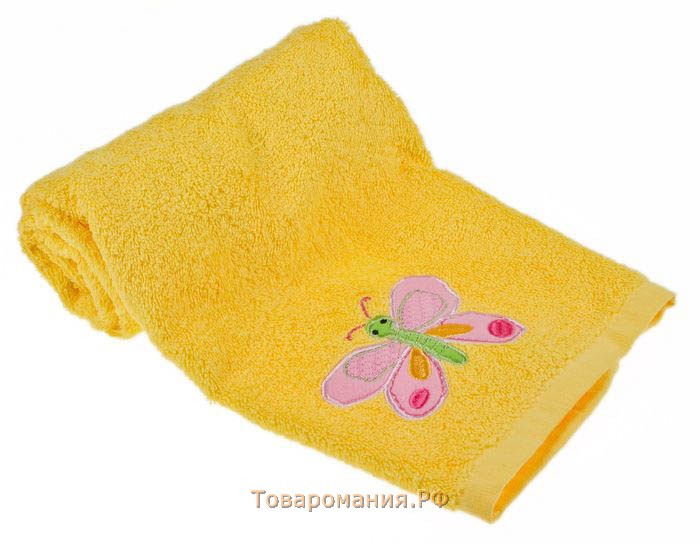 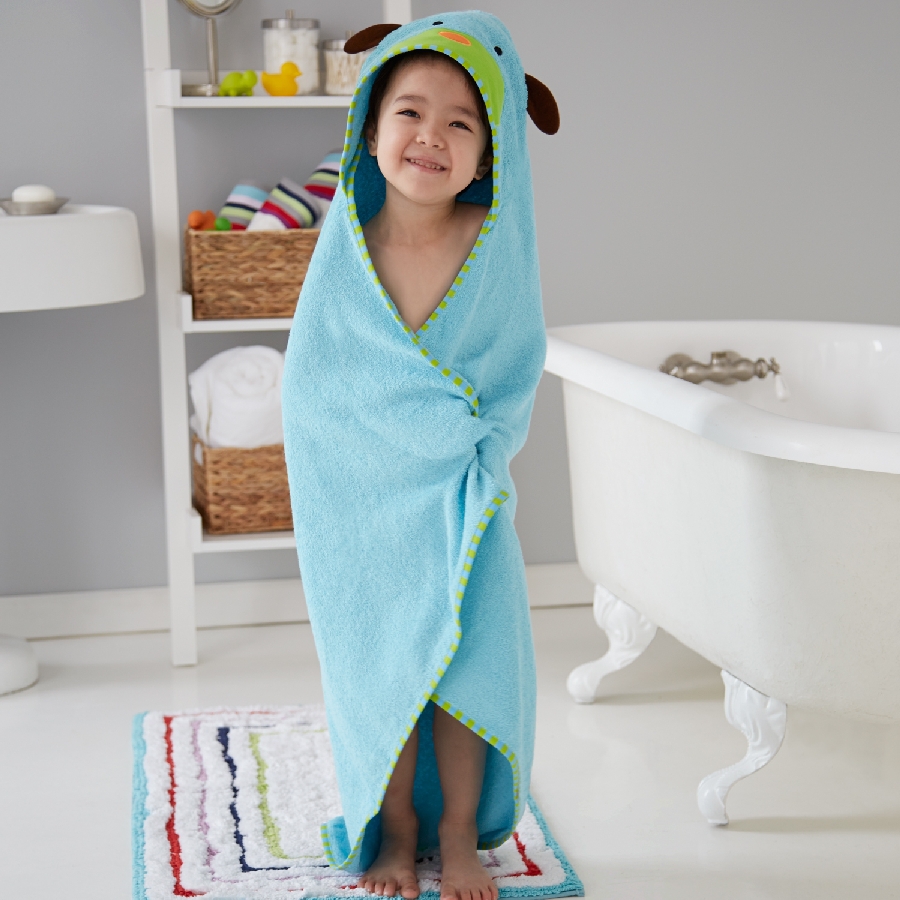 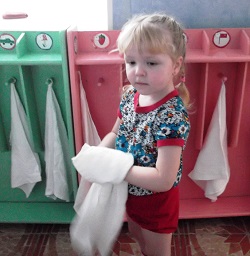 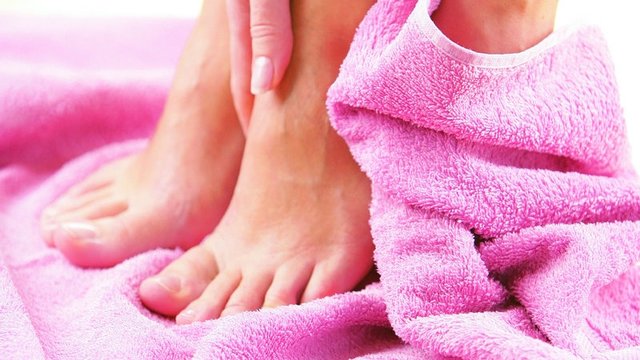 ФИЗКУЛЬТМИНУТКАКто умеет чисто мыться? Кто водички не боится? Это – мы, это – мы, Это, это, это – мы! Умываться мы умеем.Моем руки -вот так; вот так. Моем шею - вот так; вот так. Чистим зубки - вот так, вот так. Мы помылись, как большие. Вот мы чистые какие! Посмотри, посмотри!
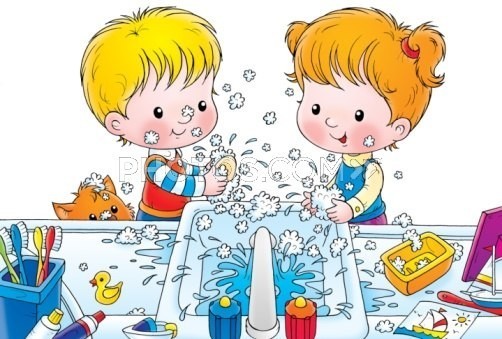 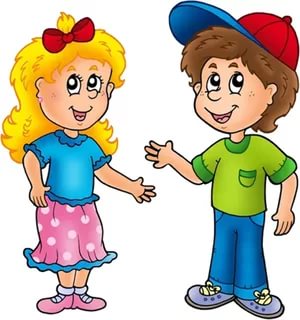 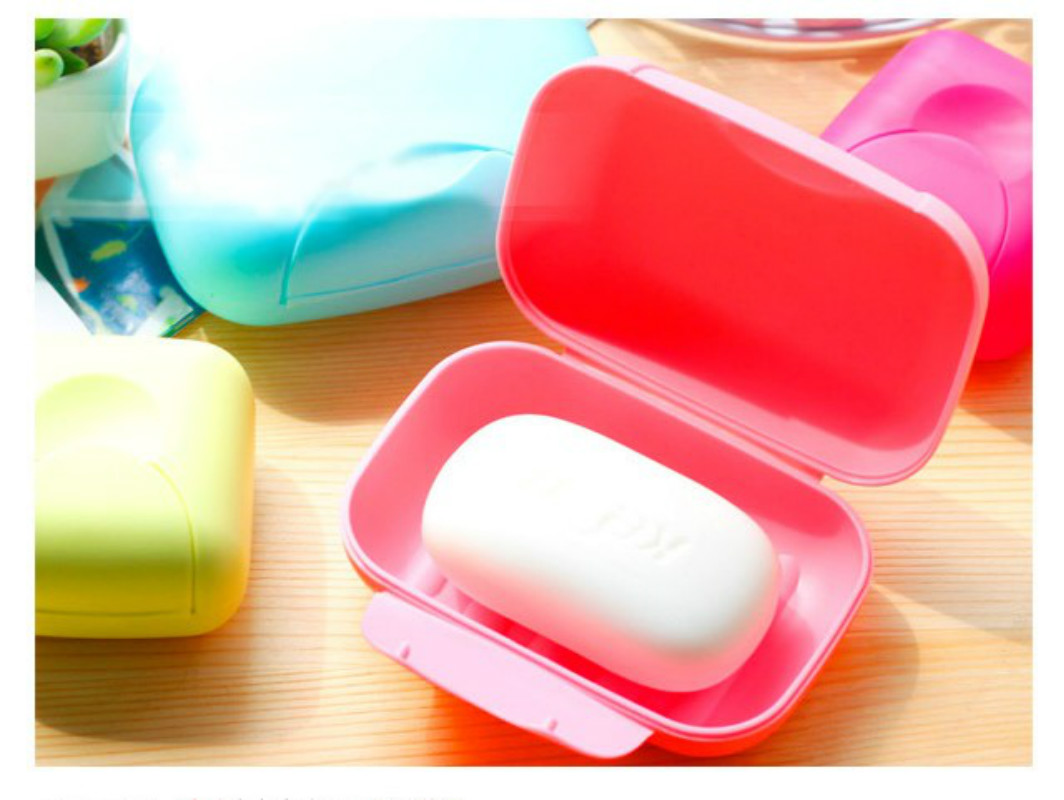 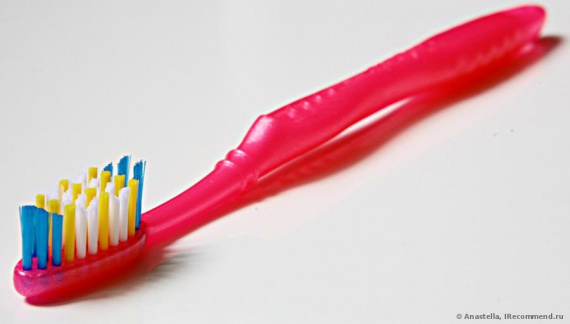 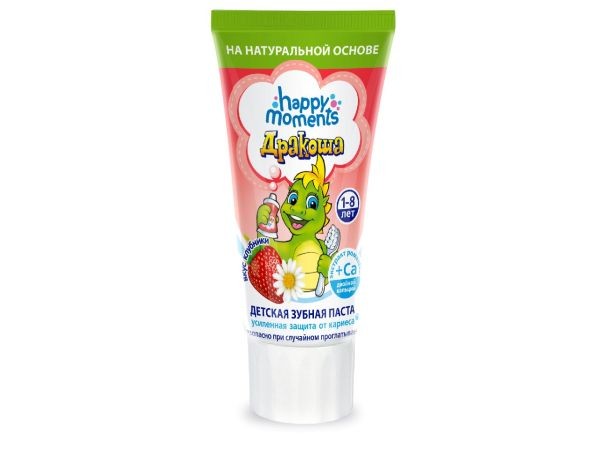 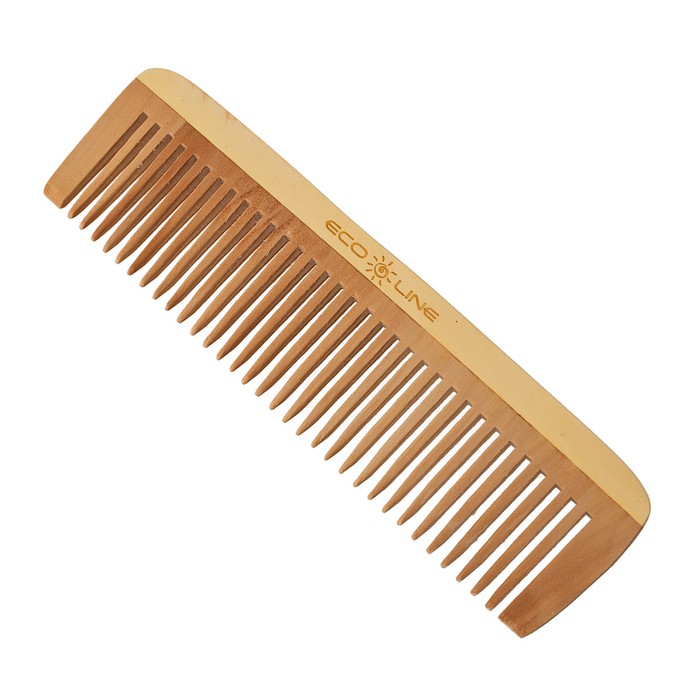 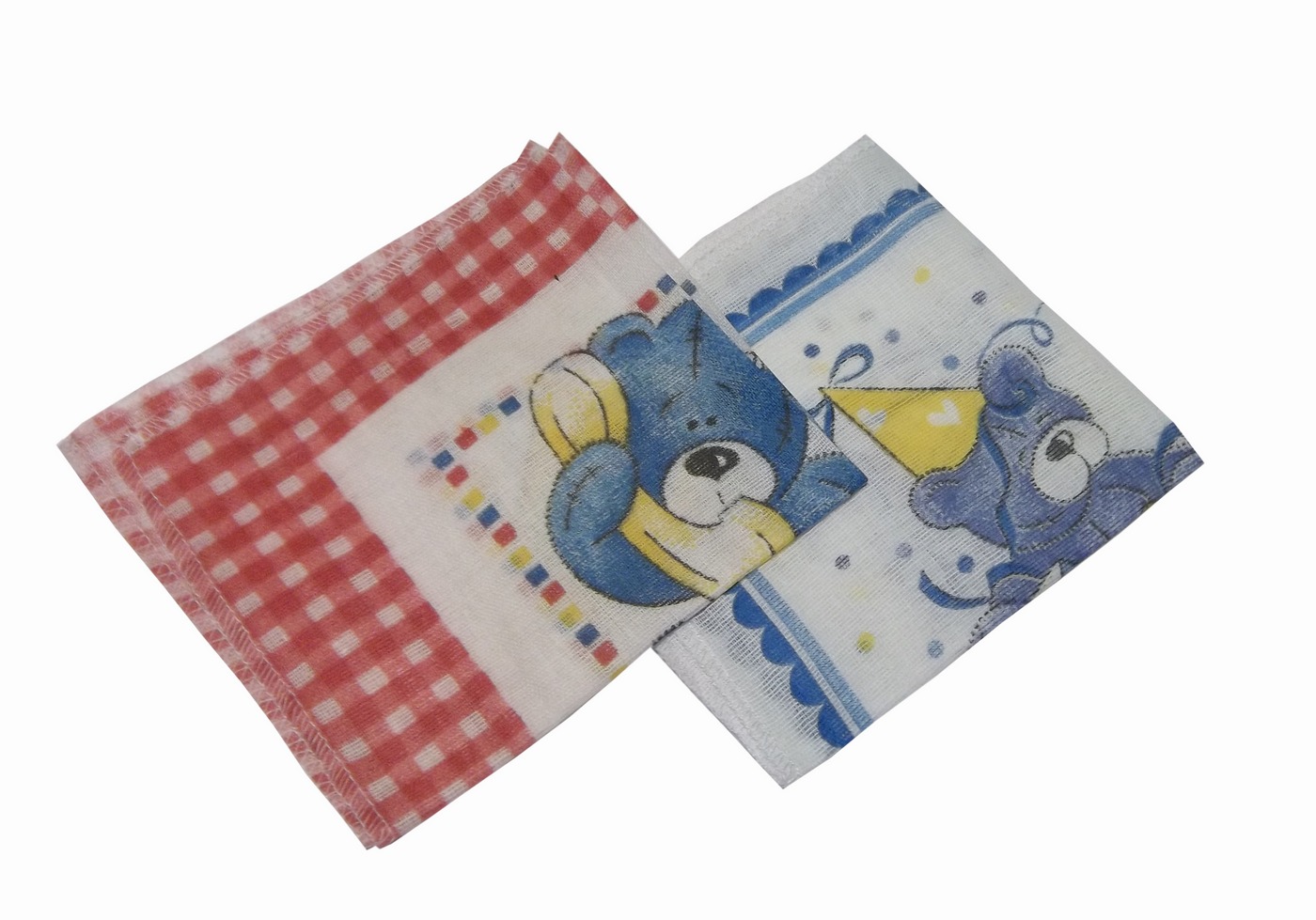 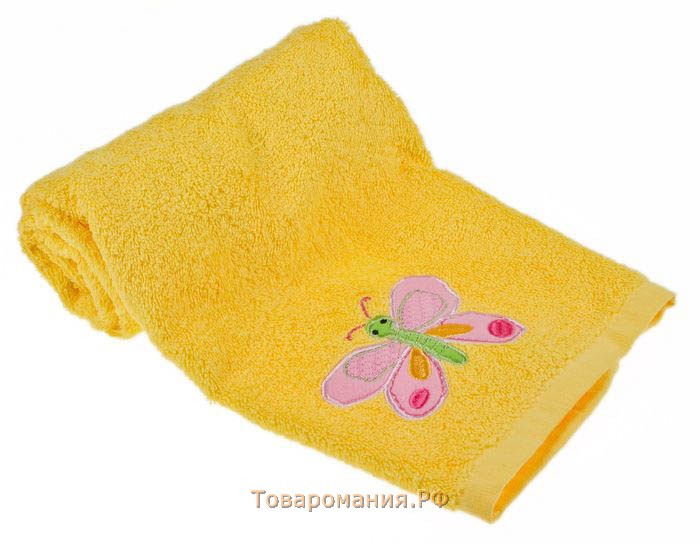 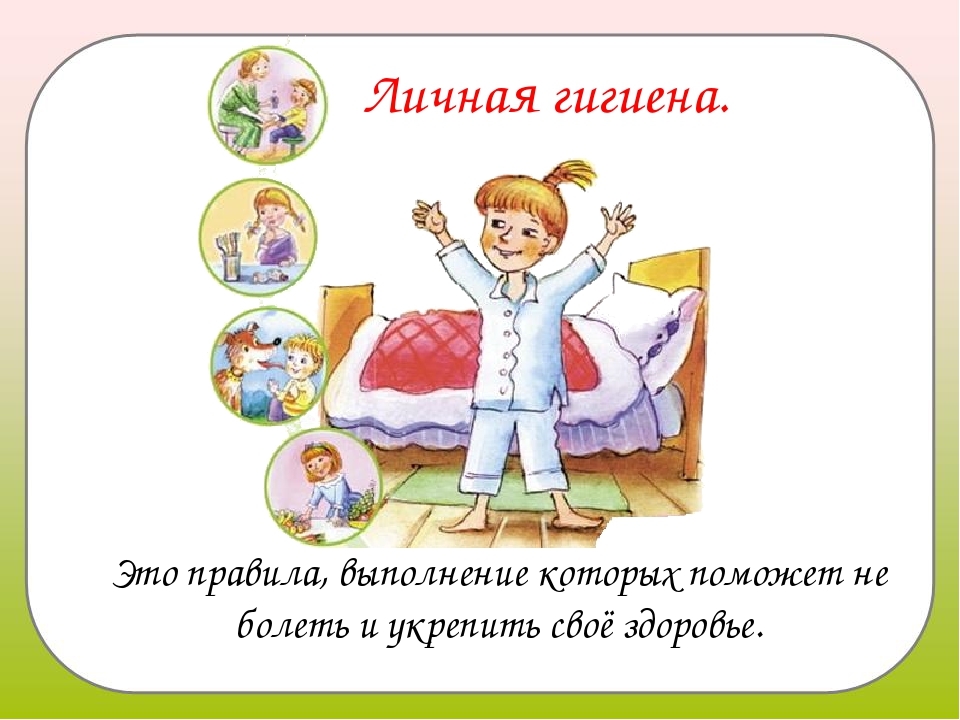 ПРАВИЛА ЛИЧНОЙ ГИГИЕНЫ
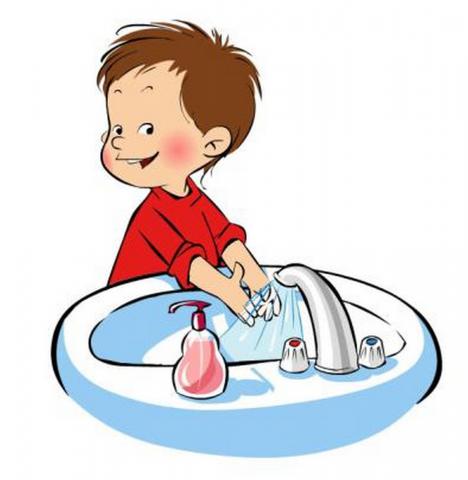 Утром и вечером нужно умываться каждый день; 
Нужно мыть руки после прогулки, перед едой, после посещения туалета, игр;
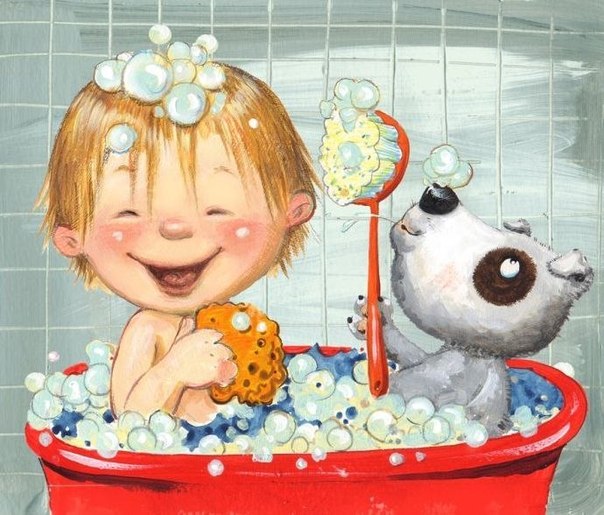 Моясь в душе, потри тело мочалкой;
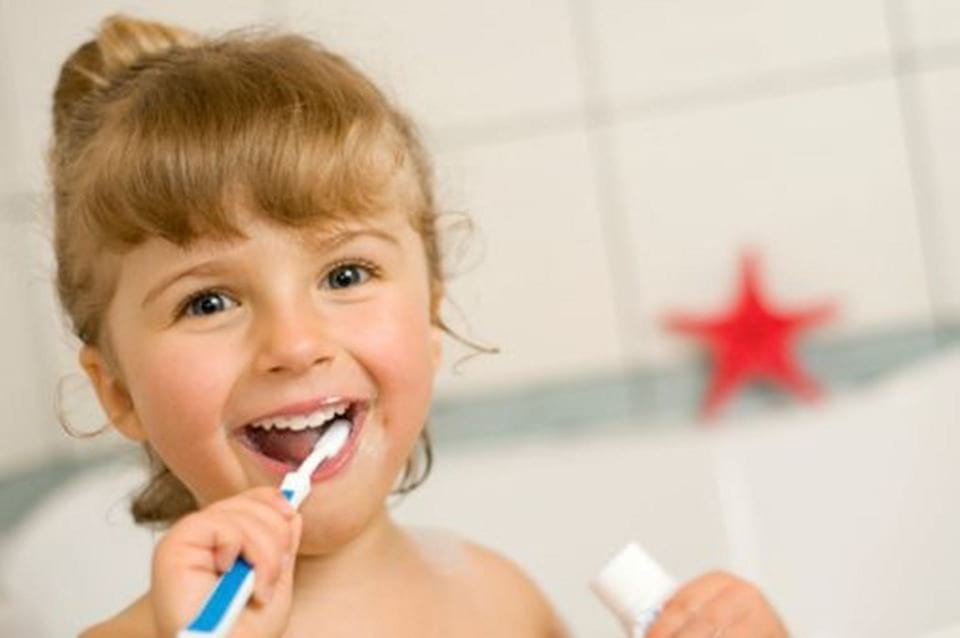 Чистить зубы нужно каждый день утром и вечером;
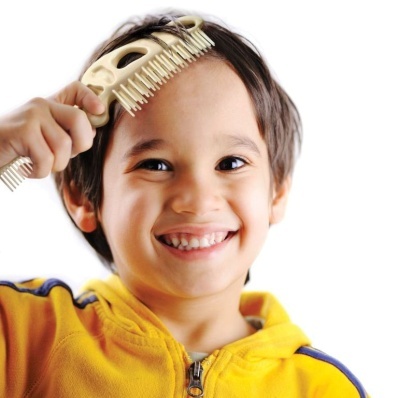 Расчесывай волосы каждый день утром, 
 после дневного сна и после ванны
У каждого должны быть свои зубная щетка, мочалка, расческа, полотенце.
ИНФОРМАЦИОННЫЕ РЕСУРСЫ /ССЫЛКИ НА ИЗОБРАЖЕНИЯ/
http://900igr.net/datas/fizkultura/Sostavljajuschie-zdorovogo-obraza-zhizni/0030-030-Pismo-ko-vsem-detjam-po-odnomu-vazhnomu-delu.jpg
    http:////allforchildren.ru/poetry/hygiene01.php
    http://img-fotki.yandex.ru/get/4810/200418627.5/0_106639_f08b8973_orig.png
    https://ollforkids.ru/skazkart/4274-moydodyr-korney-chukovskiy.html
    https://static6.depositphotos.com/1006753/572/i/950/depositphotos_5729932-stock-photo-water-running-from-a-faucet.jpg
    http://900igr.net/kartinki/doshkolnoe-obrazovanie/Zdorove-v-detskom-sadu/028-Znakomstvo-s-mikrobami.html
    http://uch.znate.ru/tw_files2/urls_24/12/d-11806/11806_html_m1381728.jpg
    https://i2.ecoshopopt.ru/1/6810/68093999/afacdb/quot-beauty-format-quot-mochalka-detskaya-utenok-na-share-pishhalka-art-45090-7882.jpg
    http://bla-bla-dance.ru/wp-content/uploads/2017/10/Kak-pravilno-mytsya-4-768x480.jpg
    http://i01.i.aliimg.com/wsphoto/v0/1290050775_1/Popular-New-Arrival-Oval-Shape-Seaweed-Bath-Sponge-High-Quality-Multicolour-Sponge-Baby-Bath-Products-30.jpg
    http://onlyforwomen.com.ua/wp-content/uploads/2017/09/full_rCV5CKz5-940x626.jpg
    http://digitalforest.12109789.pix-cdn.org/wp-content/uploads/sites/53/2015/10/13_1-300x200.jpg
    http://ru-dent.ru/uploads/images/00/00/08/2013/09/30/61e6e2.jpg
    http://pi.lmcdn.ru/img600x866/M/P/MP002XC000GA_4867446_1_v1.jpeg 
    http://www.manicur-nabor.ru/cont/img/cat/big/Rascheska-Solinberg-B724.jpg
    http://fotohomka.ru/images/Jan/11/248a6c4a183c944d395065c4f71d6976/1.jpg
    http://i4.otzovik.com/2012/05/02/209036/img/41167801.jpg
    http://olgitca.ru/wp-content/uploads/2017/07/d94faea3cad9474f85eb3e3946a00036.jpg
    http://ds16serd.ucoz.ru/ch1.jpg
    https://vse.kz/uploads/monthly_11_2014/post-493093-0-11491000-1415691556.jpg
    https://im0-tub-ru.yandex.net/i?id=84976018d7a3b923d12630d142289e60&n=13
    http://parnasse.ru/images/photos/medium/article376734.jpg
    http://img.bibo.kz/?5667637.jpg